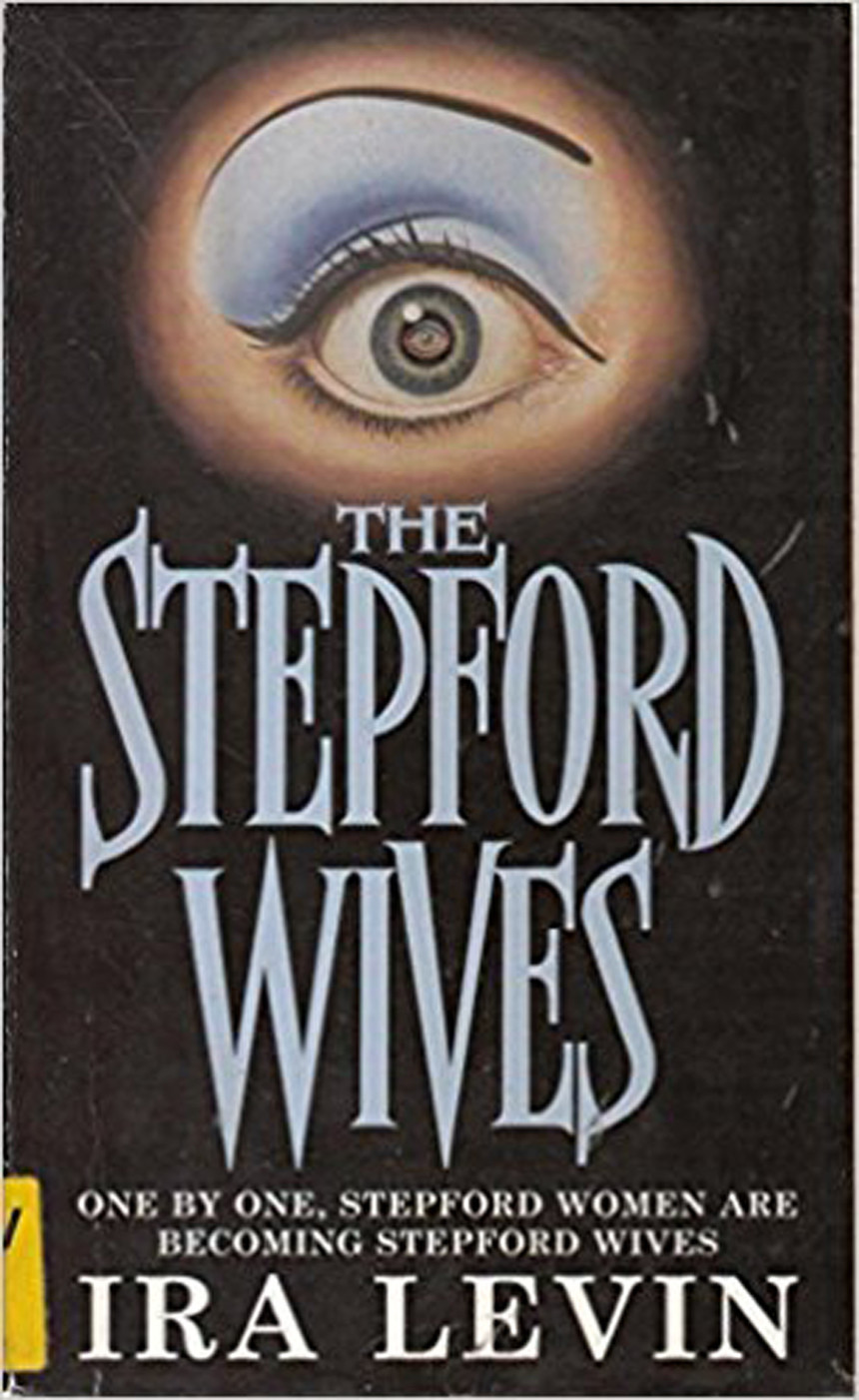 DAY 1
Lit Circles
The Stepford Wives
And Get Out
English 12
Lit Circles – OVERVIEW
You will read 1/3 of the novel each week for 3 weeks
Once or twice per week you will be an active participant in a Lit Circle
You will be evaluated on: 
Your double entry journals
Your active participation in lit circles (self, peer, teacher assessment) 
Quizzes
Your final assignment (the week after Christmas)
“Say Something” & Double Entry JournalStrategy Practice
We will use this strategy during our lit circles, but first we need to practice what it looks like.

As we are reading the following poem, notice your thinking:
Connections
Questions
Images
Double Entry JournalSTATEMENT /RESPONSE STARTERS
I noticed…
It upset me when…
I wonder about…
I don’t really understand…
I now understand…
If I were_____ I would…
I predict that…
I was shocked when/by…
I question…
I think…
I wish…
My reaction to this is…
This is significant to me because…
This images created in my mind from this are…
This part reminds me of…
It seems to me…
I liked the idea that…
I completely disagree with…
I felt…
In my opinion…
I know someone like…
When this happens to me, I feel…
One time I…
It was/was not fair when…
The author could have…
This was a strong quotation to me because…
What impressed me about this was…
Urban Affection
BY EMANUEL XAVIER
for Walt Whitman
Besides the obvious technological and architectural advances, only one thing has really changed between our generations:
 
We now live in an America where blacks are not only allowed the right to vote but can become the Redeemer President of the United States
 
Otherwise, we still live in an America where the audacity to openly enjoy the pleasures of sex and being respected for wisdom are contradictions without reconciliation
 
We still live in an America where the economy collapses while the masses are consumed with preventing the rights of anyone with a fancy for anything out of the ordinary
					         …. See handout
Double Entry JournalStrategy Practice
We will use this strategy during out lit circles, but first we need to practice what it looks like.

As we are reading this poem, notice your thinking:
Connections
Questions
Images

Whip around: 
Something you thought about the poem (ideas from above)
A connection to what another person has said
There is no ‘right answer’
Double Entry JournalStrategy Practice
We will use this strategy during out lit circles, but first we need to practice what it looks like.

As we are reading this poem, notice your thinking:
Connections
Questions
Images

Whip around: 
Something you thought about the poem (ideas from above)
A connection to what another person has said
There is no ‘right answer’

Did you notice how our thoughts can be very different from others’?
Did you notice how our own thinking & understanding are enriched by others’
Meaning lies in the mind of the reader

Let’s practice again, this time using a double entry journal as well!
What you have just done verbally, you will be doing consistently throughout your novel reading.  
This is called a ‘double entry journal’
How to set up your double entry journal:
1) Divide your page in half
2)
Event
OR
What Happened
OR
Text

**Be sure to include both the passage or event you are referring to (in quotations if you quote directly (exactly) from the text), as well as the page/verse number**
3)
My Thinking
OR
My Response
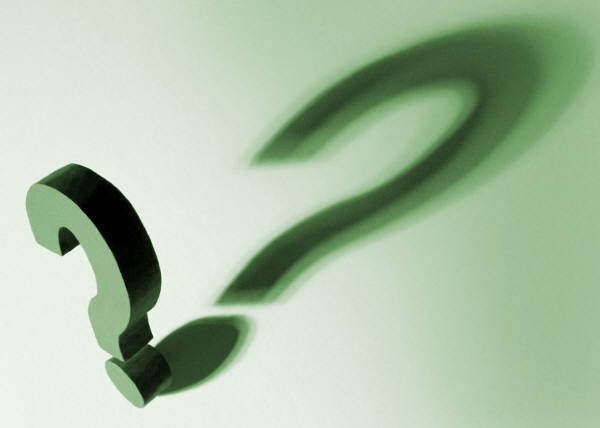 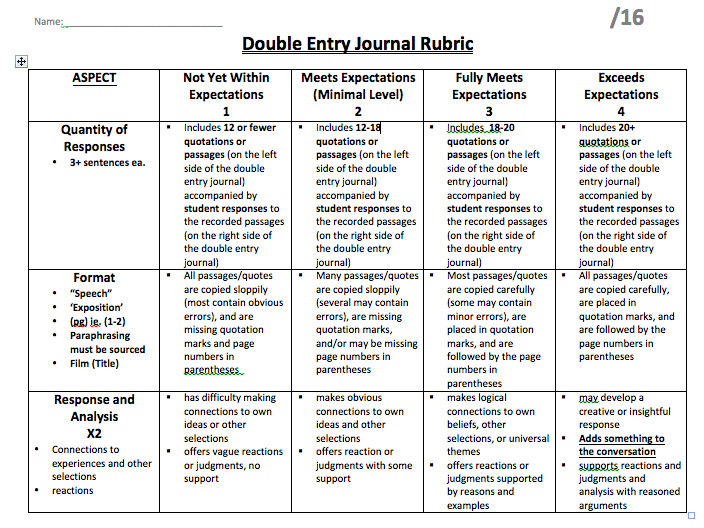